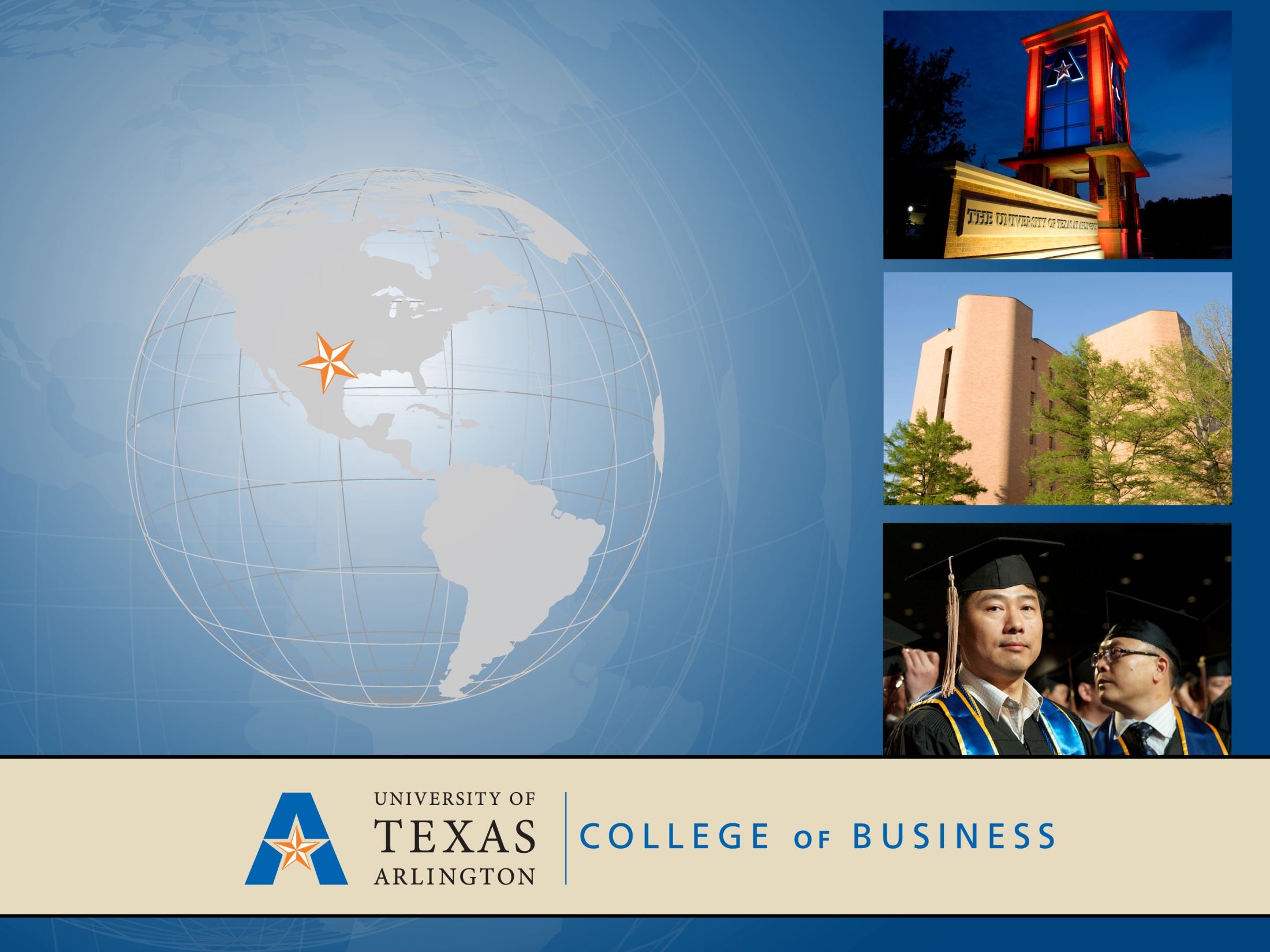 Faculty/Staff Meeting
May 2020
Welcome!
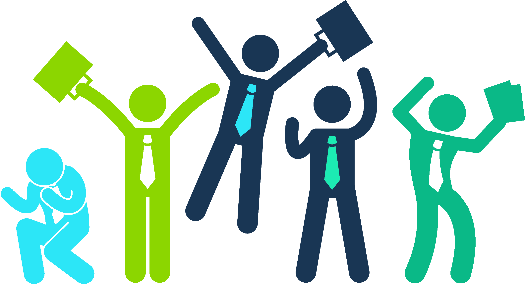 Welcome to the first-ever virtual CoB Faculty/Staff meeting!!
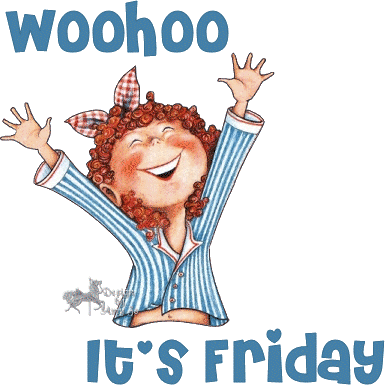 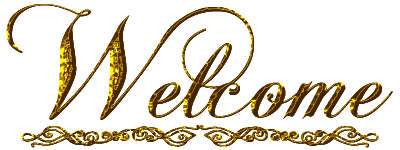 Virtual Meeting Format
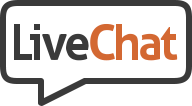 Using Chat feature for questions

Raising-your-hand feature
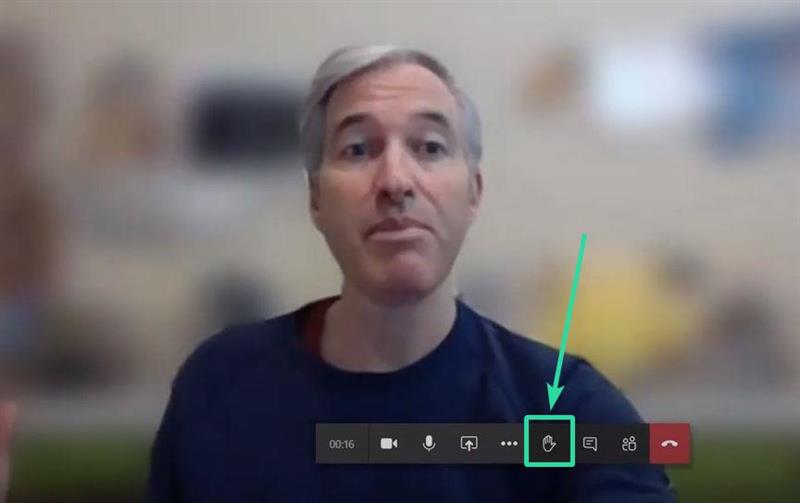 Agenda
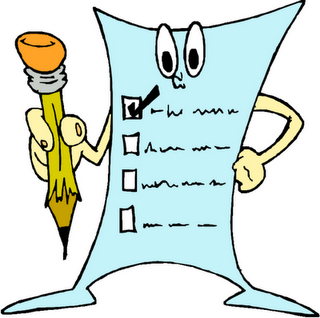 Welcome
Promotions
Awards and Recognitions
Updates
Dean’s comments
Q&A
Reception (on your own)
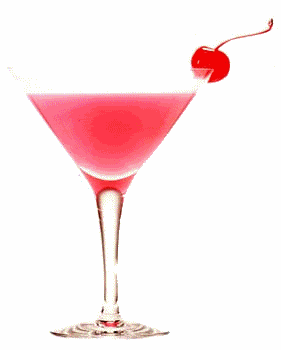 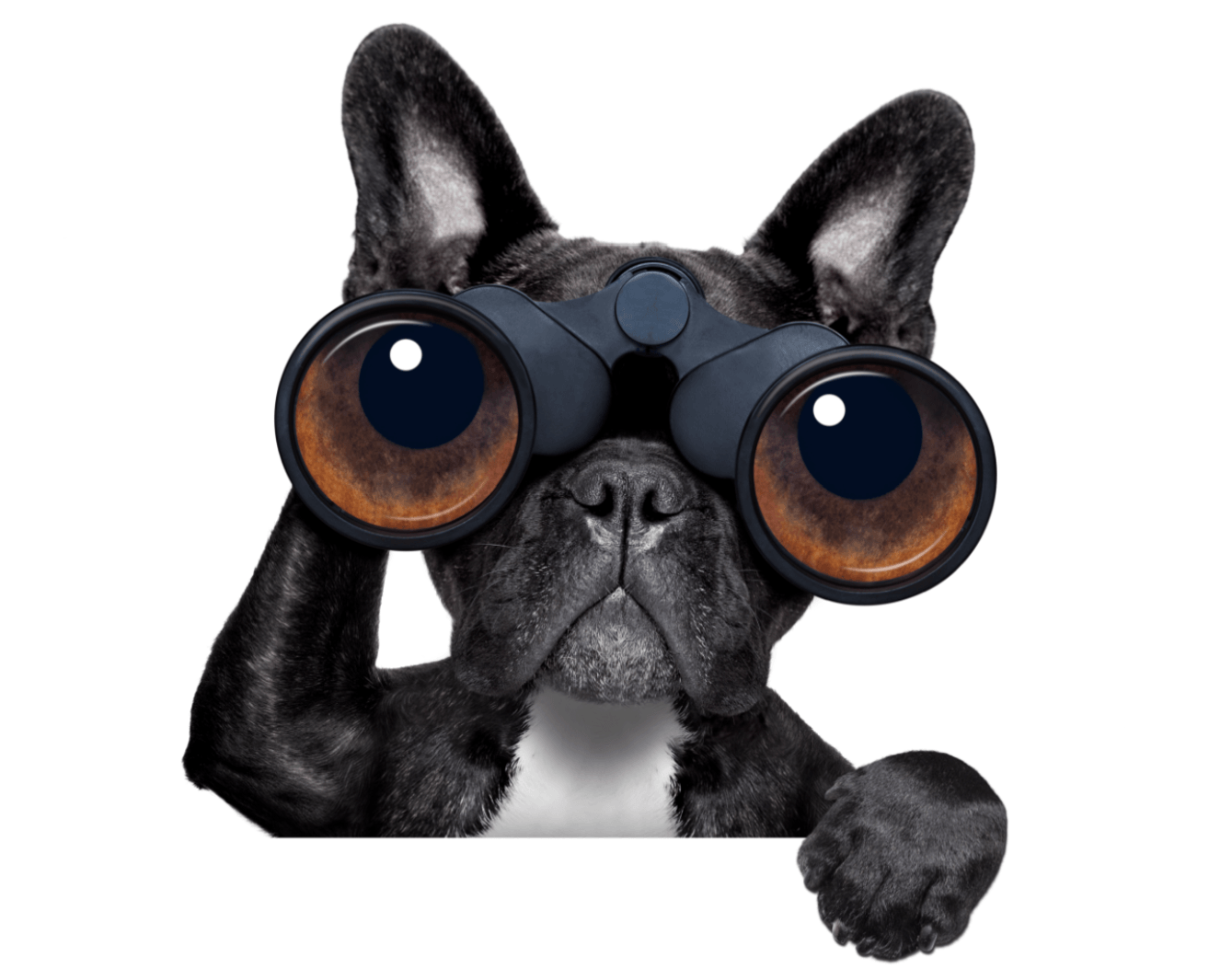 Promotions
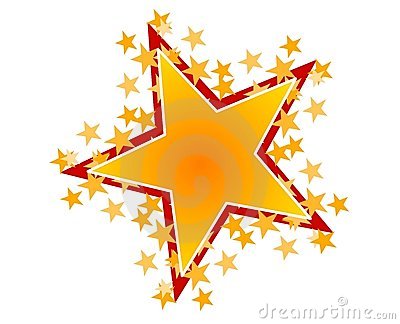 New Job
Nancy Fletcher
EMBA Program Coordinator

Promotion to Full Professor
Mahmut Yasar (ECON)
Salil Sarkar (FINA)
George Benson (MANA)
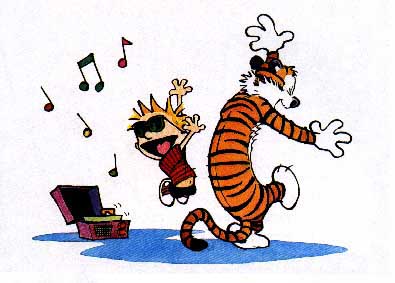 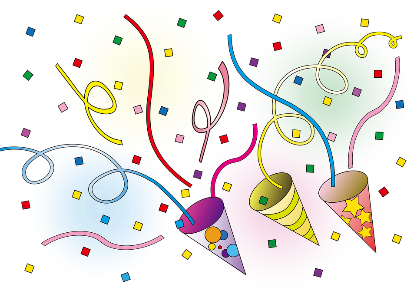 Teaching Awards
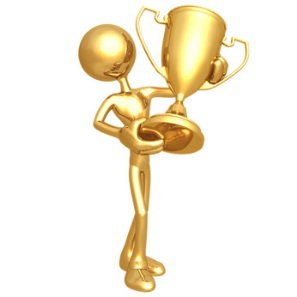 Teaching Awards Committee:
	Drs. Crowder, Tom Hall, Sarkar, Nerur, Lavelle, Freling

Outstanding Graduate Teaching Associate:   
	Nima Vafai (FINA) and Joohan Lee (MANA)

Outstanding Adjunct Instructor:   Tram Le (ACCT)

Outstanding Clinical Professor:   Christy Spivey (ECON)

Outstanding Undergraduate Teaching:   Jennifer Ho (ACCT)

Outstanding Graduate Teaching:   Nandu Nagarajan (ACCT)
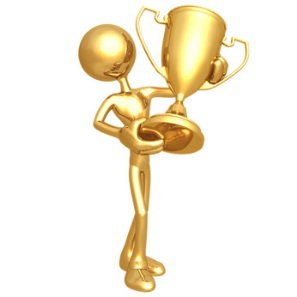 Research Awards
Research Committee:
	Drs. Saini, Skantz, Choi, Villupuram, Chen and McFadyen 


Distinguished Research Publication Award:
Jivas Chakravarthy – Review of Accounting Studies, 2019
“Ideological Diversity in Standard Setting”
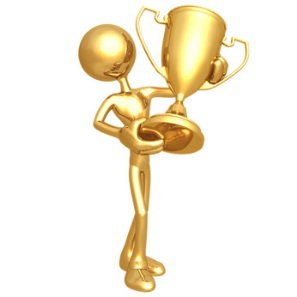 Research Awards
Distinguished Clinical Faculty Publication Award:
Heather Philip – Journal of Marketing Theory and Practice, 2019
“Exploring Online Peer-to-Peer Swapping: A Social Practice Theory of Online Swapping”
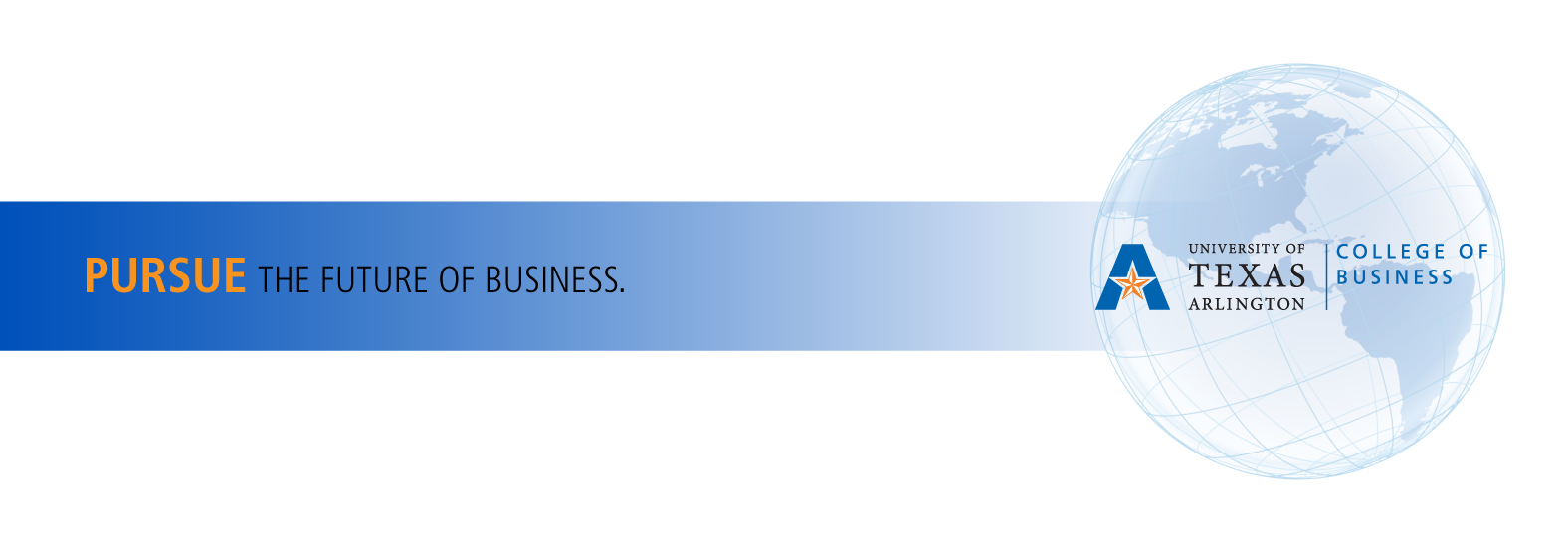 Advising Awards
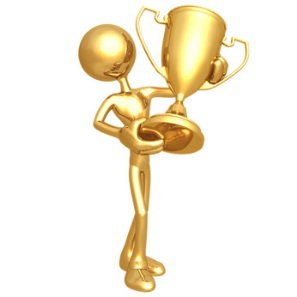 Outstanding Undergraduate Advisor:   
	Ellen Long and Denise Wylie

Outstanding Graduate Advisor:   
	Sriram Villupuram (MS Real Estate)
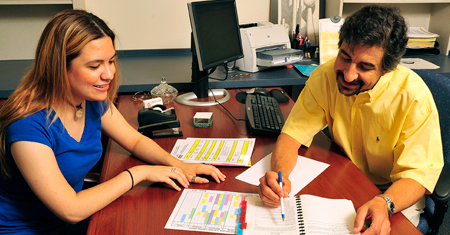 Outstanding Staff Award
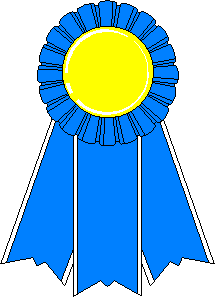 *Shunda Dixon*
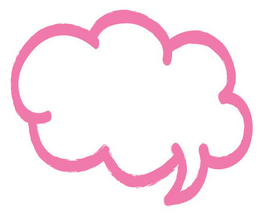 “Shunda has exhibited great leadership and attention to detail.”
“Above all, she always seems to be full of joy as she accomplishes her tasks. This brightens the work place and makes her a tremendous asset to the Accounting Department.”
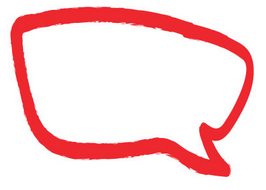 “Always willing to help, her positive attitude welcomes anyone who needs assistance.”
Lockheed Martin Community and Professional Faculty Leadership Award
This award recognizes faculty who have made significant contributions to the professional community

Larry Chonko

For his efforts in promoting ethics in business (and in sales)
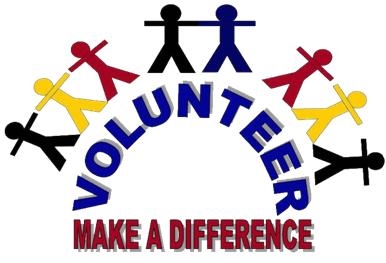 Important Announcement
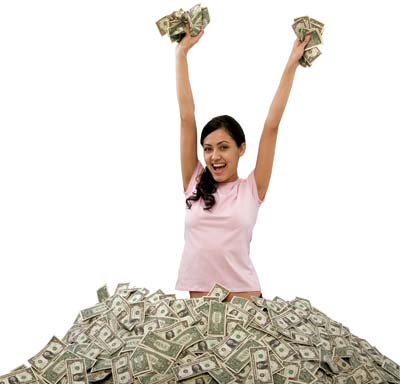 Good news – no need to sign anything to receive your award money this year!
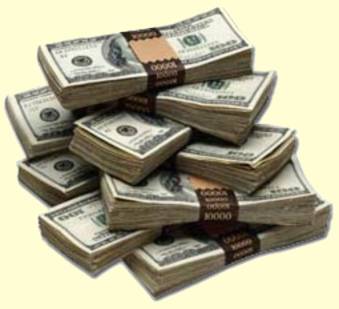 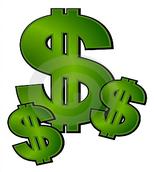 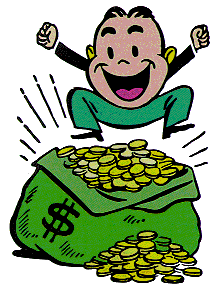 UTA Awards and Recognitions
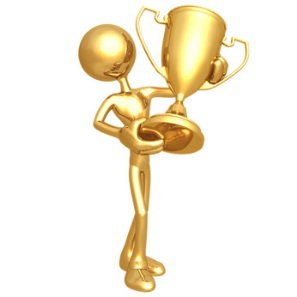 Wendy Casper
Excellence in Doctoral Mentoring Award
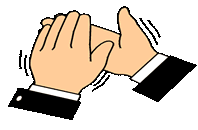 Other Awards and Recognitions
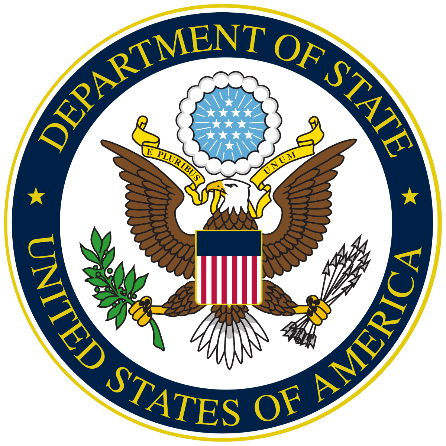 Edmund Prater
Jefferson Science Fellowship
12 months in Washington, D.C.
Starts August 2020
U.S. Department of State
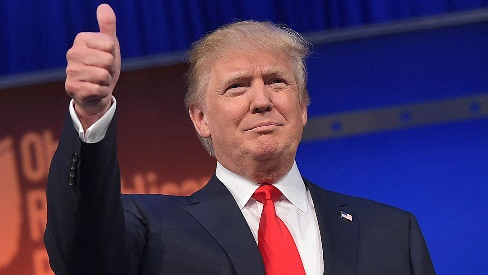 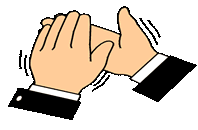 Beta Gamma Sigma
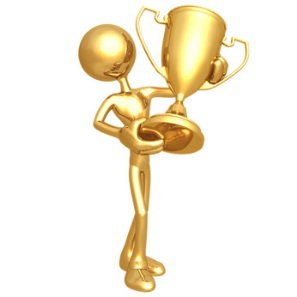 Recently announced:
Outstanding Chapter Award
	Silver Award

Faculty Advisor:  Stephanie Rasmussen
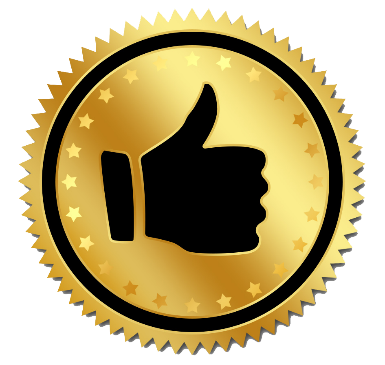 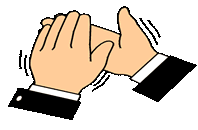 Carla Buss Scholarship Winner
by Wendy Casper
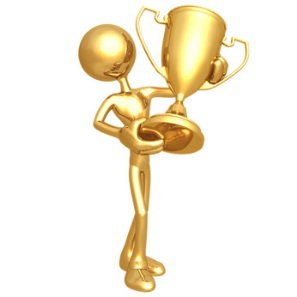 Lei Hua (ISOM)
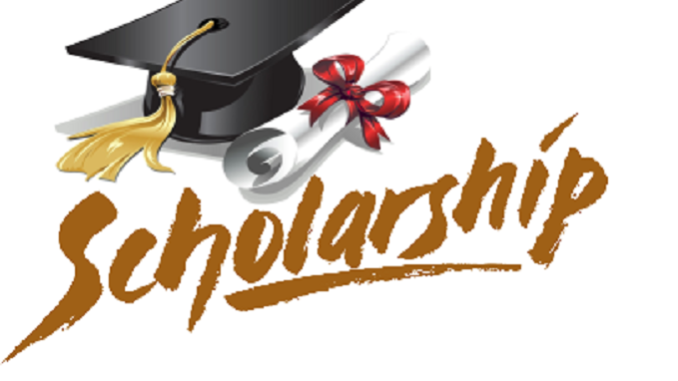 COB Research Expense Grants
Nandu Nagarajan (ACCT)
David Rakowski (FINA)
Christopher Candreva (ECON)
Jim Lavelle (MANA)
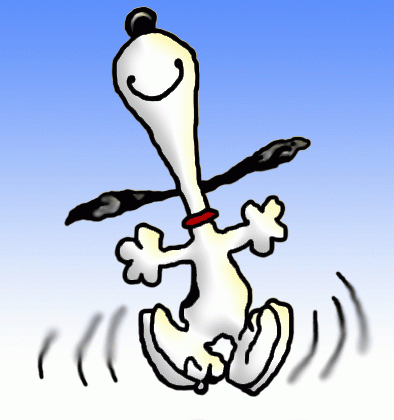 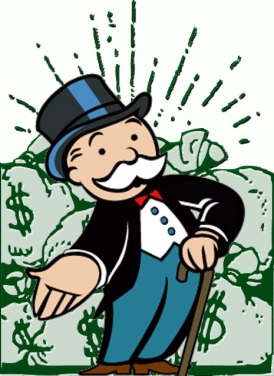 COB Impactful Research Grants
CY Choi (ECON)
Mike Ward (ECON)
Radha Mahapatra (ISOM)
Alison Birch (MANA)
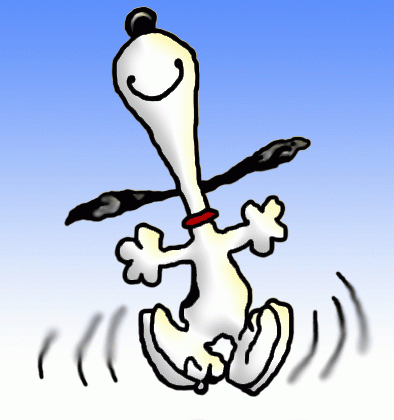 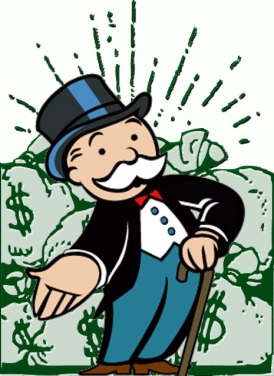 UTA Target of 200+ PhD Grads
Postdoc possibility

Joohan Lee and Tushar Shah
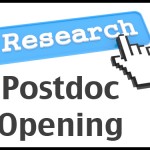 New Faculty for Fall 2020
Full-time:
ACCT – 2 tenure-track
ISOM – 1 tenure-track & 1 NTT
MANA – 3 tenure-track
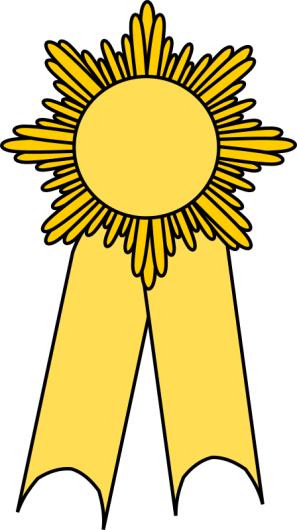 Retirements
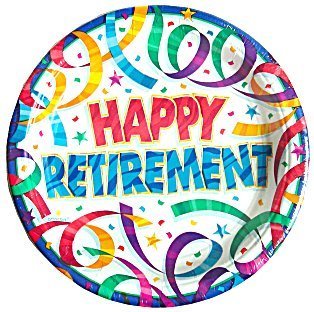 Happy Retirement to:

Deepak Datta
Michael Richarme
Carolyn Davis—almost
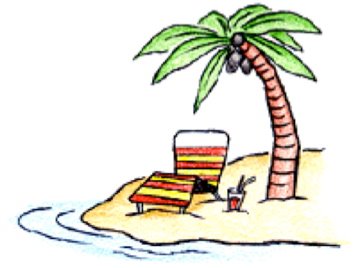 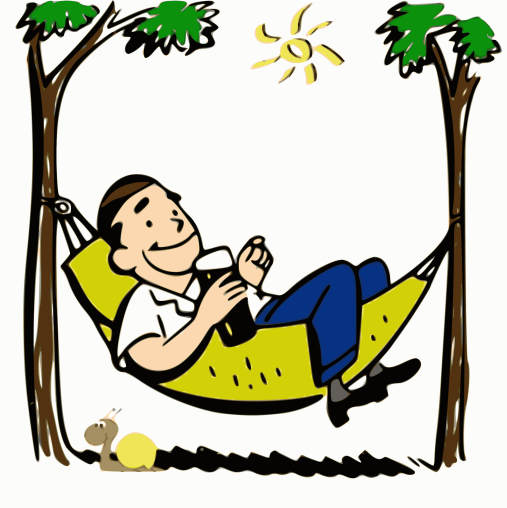 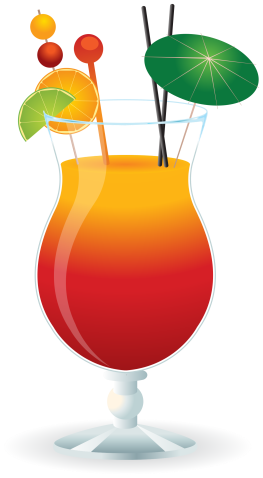 Faculty in the News (recently)
Traci Freling and Ritesh Saini
Consumer decisions: emotional vs. fact-based

Bill Crowder and Bill Seeger
Speakers at Arlington Chamber of Commerce
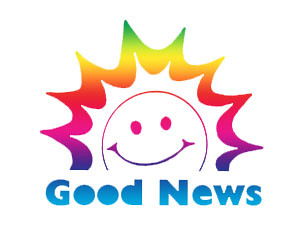 Commencement
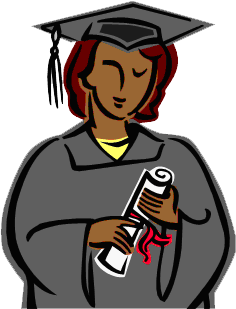 Postponed?
Cancelled?
Combine with Summer comm.?
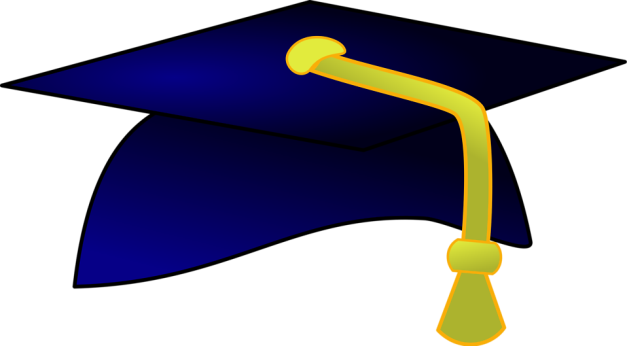 Faculty Elections
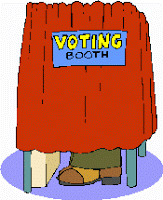 Thanks to Tom Hall
for taking care of elections via email
for faculty committees
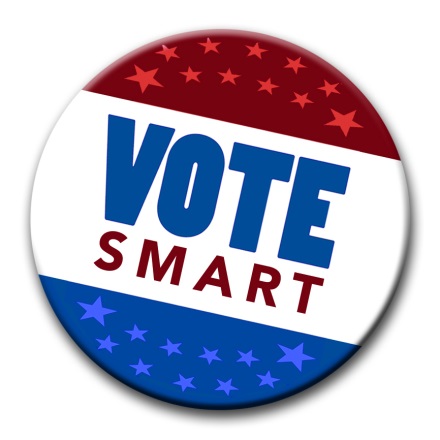 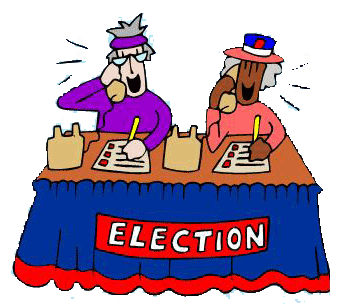 Enrollment numbers for Fall(as of today)
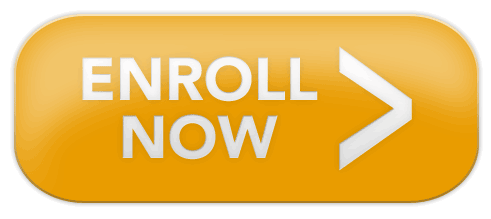 Total Grad + UG
COB: down 15%	UTA: down 5%
Total UG
COB: down 13%	UTA: down 0.5%
Total Grad
COB: down 25%	UTA: down 21%
New Freshman
COB: up 100%	UTA: up 63%
New Transfers
COB: up 93%	UTA: up 56%
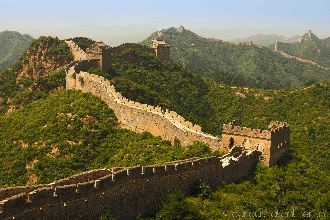 China EMBA Programs
The programs are going well in all three sites in China and the one in Taipei with several cohorts going on in each location. The Chinese universities are still closed so both they and we conduct on line synchronous and asynchronous classes. We had to reschedule a handful of courses but all seems to be working fine for the time being. In Taipei the university is open so their faculty teach face to face while we teach online. The future is tricky in China from a political standpoint but, that aside, for this year we have filled our quota in recruiting targets in Xi’an and Beijing but we are lagging significantly in Shanghai due to various reasons. Taipei will be fine but we expect maybe a lower number due to the very bad economic situation that they are faced with. Some of the students recruited fear that they will not have the resources to pay come fall and thus not be able to join the program.
ISOM Initiatives
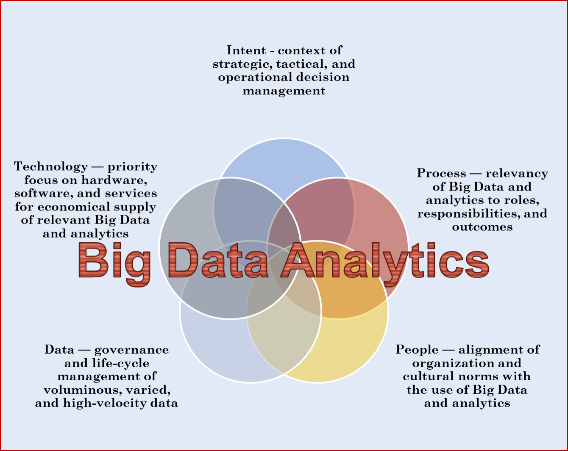 Radha Mahapatra:

Ericsson

BS Business Analytics
MBA Updates
Fernando Jaramillo:

Admissions through Peregrine learning modules on Statistics, Economics, and Management.
New scholarship to incentivize GMAT
Cohort MBA now offering HCAD and REAE concentration options.
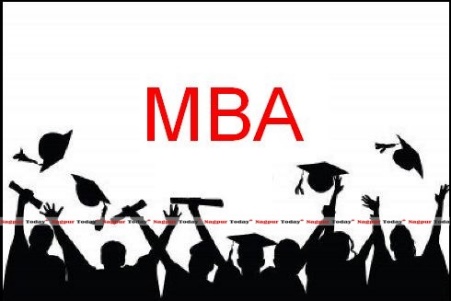 Covid-19 Student Surveys
Email sent to 5,890 students. Received 763 responses from 609 undergraduates, 153 graduates, and 1 PhD student. 
Student concerns: 
How has COVID19 personally affected you?
Difficulties related to their student role (57.9%, 810/1,398)
Job related concerns (24%, 336/1398)
Family and health (18%, 252/1398)
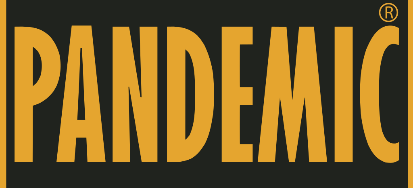 Covid-19 Student Surveys
Is there something that the College of Business can do to support you at this time?  

Ensure courses have reasonable workloads during the COVID-19 pandemic. 
“I have one request: please have professors stop saying we have so much time on our hands.”
Show flexibility and empathy toward students.  
“We are struggling financially, mentally and physically and I feel no empathy from professors or faculty.”
Ensure fair grading. 
“Make professors stop grading more harshly than necessary. A lot of us are under a lot of financial, emotional and physical stress.”
Alleviate the financial burden of reduced income due to COVID-19. 
“Connect students to potential internships opportunities.”
“Offer more scholarships or discount summer tuition.”
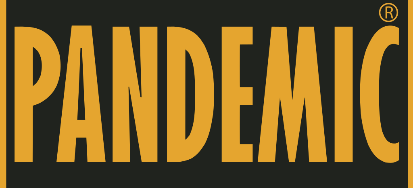 Dean Harry Dombroski
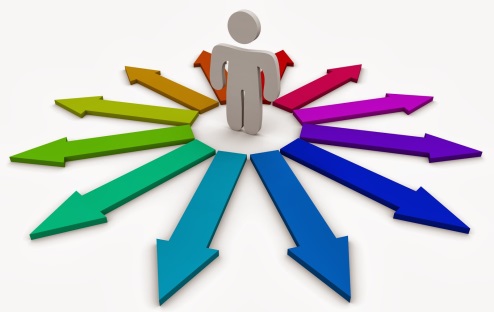 Current status: 
University cost containment announcement 
      -- no plans for furloughs or layoffs
CoB plans related to cost containment
CARES Act Update
Presidential Search Update
Fall 2020 Update
Issues/Concerns:
Fall Enrollment
Potential budget shortfalls
Dean Harry Dombroski
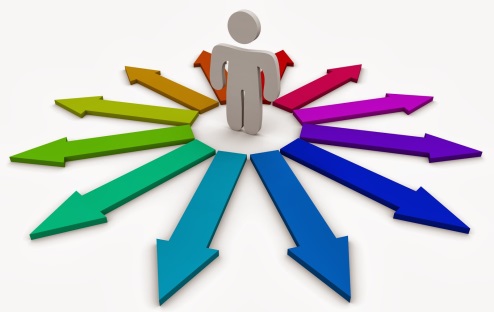 Continuing University Initiatives:
Tier 1 Status
Potential new University Budget Model
Questions?
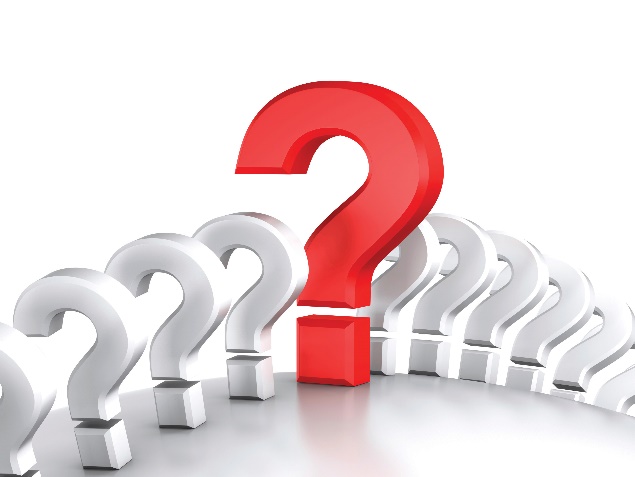 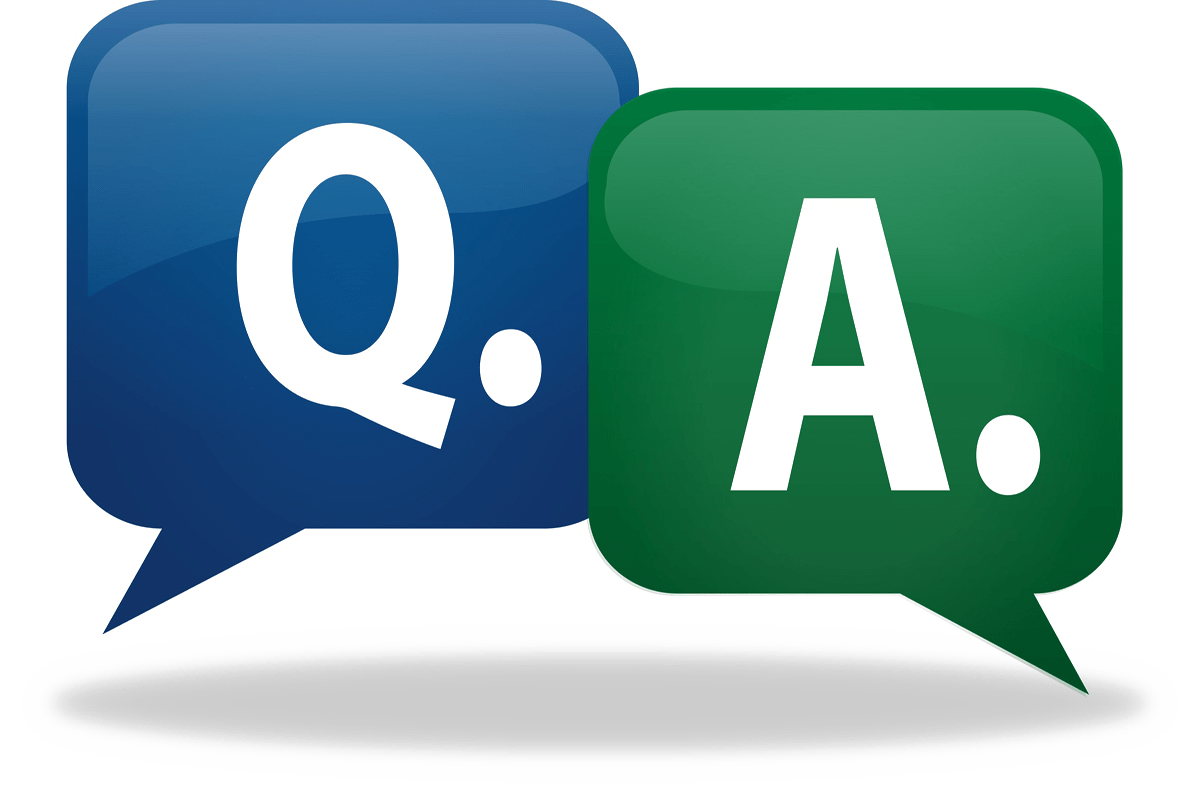 Reception in your home
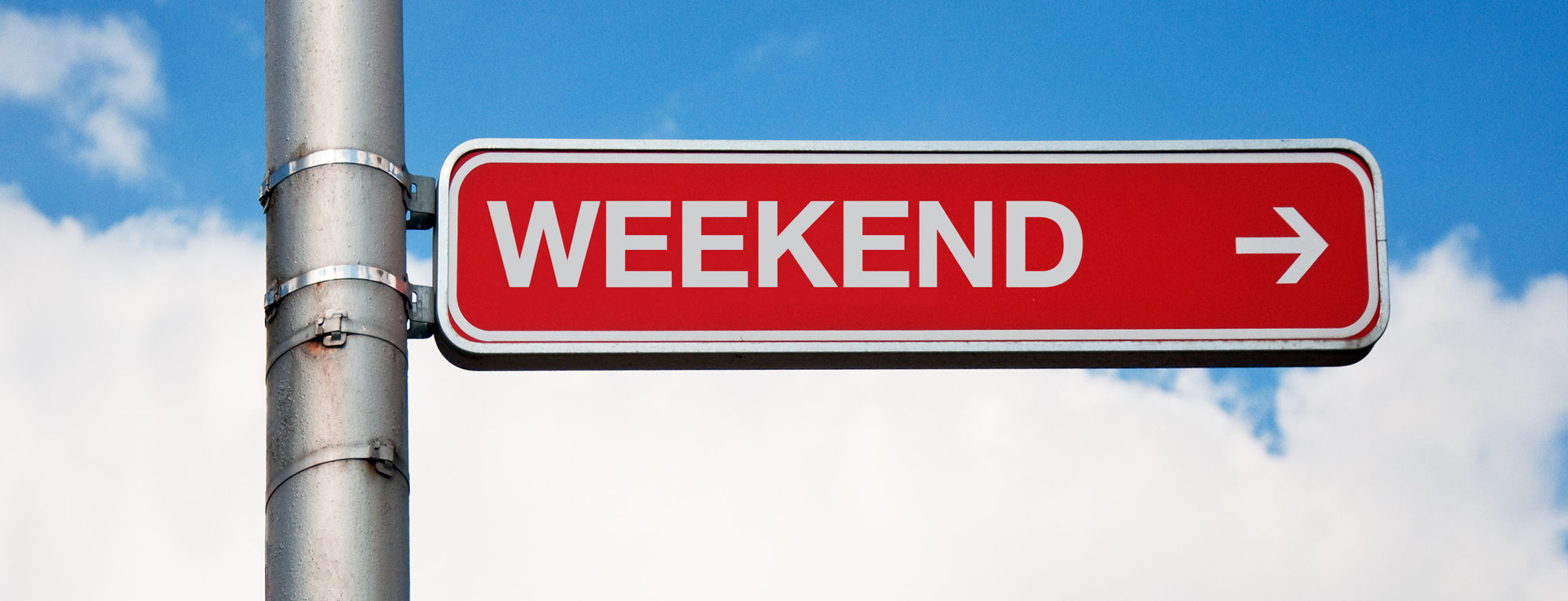